Modèle de poster pour CIIP2022 
< Titre, Arial, 85 pts>
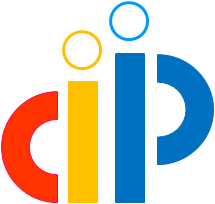 TITRE 3
CONCLUSION
REFERENCES
INTRODUCTION
Les figures et les tableaux doivent être présentés suivant le modèle ci-après tout en précisant le numéro et le titre.
Mentionnez ici vos :
résultats,
conclusions
réflexions
prochains travaux
Mentionnez ici vos références.
Les  instructions présentées dans ce document  constituent des directives pour la préparation d’un POSTER à soumettre au CIIP2022 ce document peut être utilisé comme un modèle sous Power Point . 


La taille du poster est 70 cm sur 90 cm

Police des titre de paragraphe: Arial 40 Gras
Police du texte de paragraphe : Arial 28

Pour les sections qui suivent, elles sont en nombre de trois et  vous avez la possibilité d’ajouter d‘autres en fonction de votre besoin
TITRE 1
Les sous-titres en Italique :Arial 28 Gras
Police du texte de paragraphe : Arial 28
TITRE 2
Placer votre 
logo ici
Prénom Nom1, Prénom Nom, Prénom Nom, 	Arial gras  36
Affiliation des auteurs 	       arial 24        
Adresse mail des auteurs                  arial 20
Résumé
           Police du texte de paragraphe : Arial 32
Fig. 1: Titre de la figure.
Les sous-titres en Italique :Arial 28 Gras
Police du texte de paragraphe : Arial 28
Fig. 2: Titre de la figure.
Ciip.ieee.tn                   Email : cip@ieee.tn